INFORMATICA
MATTEO CRISTANI
INDICE
CICLO DELLE LEZIONI
INTRODUZIONE ALLA LOGICA PROPOSIZIONALE
Per poter isolare la struttura logica del linguaggio naturale occorre selezionare una plausibile struttura logica. 
Proposizione: ogni espressione linguistica per la quale abbia senso chiedersi se è vera o falsa
Assumiamo che i termini naturali "se ... allora ...", "oppure" , "e" , "non" (e i loro sinonimi: ad es. "implica", "o"...) abbiano un ruolo centrale nella combinazione logica delle proposizioni e associamo ad essi i simboli
¬ (non) ∧ (e) → (se … allora) ∨ (o,oppure)(detti connettivi logici )
LA NEGAZIONE
La negazione è il connettivo che inverte il valore di verità di una proposizione.
LA CONGIUNZIONE
La congiunzione è il connettivo che ritorna vero se e solo se gli operandi sono entrambi veri
LA DISGIUNZIONE
La disgiunzione è il connettivo che ritorna falso se e solo se gli operandi sono entrambi falsi
L’IMPLICAZIONE
L’implicazione è il connettivo che ritorna falso se e solo se l’operando premessa è vero e la conseguenza falsa
PORTE LOGICHE
È possibile realizzare dei dispositivi fisici abbastanza semplici che funzionano secondo le regole della logica proposizionale
Tali dispositivi, che si chiamano porte logiche o gate, si potrebbero realizzare in linea di principio con dei semplici interruttori comandati da relé: ogni interruttore si trova normalmente nello stato di aperto (in cui cioè non fa passare corrente), e viene chiuso fornendo una tensione opportuna (di soglia) al proprio relè.
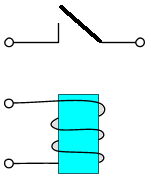 COSTRUZIONE DELL’OPERATORE AND
L’interruttore è inserito in un circuito comprendente un generatore che eroga la stessa tensione; questa corrisponde alla variabile booleana 1 (o vero), mentre una tensione inferiore corrisponde alla variabile 0 (o falso).
Se colleghiamo due di questi interruttori in serie con il generatore otteniamo un circuito equivalente all’operatore AND.
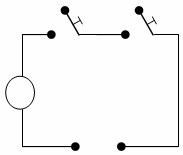 COSTRUZIONE DELL’OPERATORE OR
In alternativa, si possono collegare due interruttori in parallelo con un generatore, ottenendosi l’equivalente dell’operatore OR. Infatti adesso sarà presente la tensione 1 in uscita se almeno una delle due tensioni in ingresso assume il valore 1.
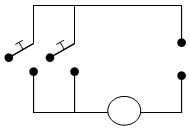 COSTRUZIONE DELL’OPERATORE NOT
Se invece si realizza un interruttore che sia chiuso quando non si fornisce la tensione di soglia al suo relè, e aperto quando si fornisce tale tensione, esso costituisce l’equivalente dell’operatore NOT.
SCHEMI DI CIRCUITI DIGITALI
OPERATORE DI PRODOTTO LOGICO


OPERATORE DI SOMMA LOGICA


OPERATORE DI INVERSIONE LOGICA
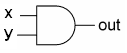 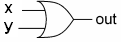 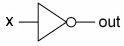 SOMMATORE LOGICO
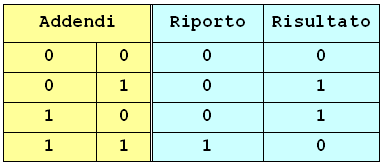 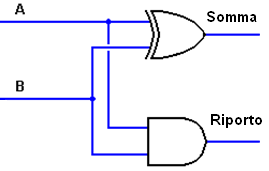 TABELLE DI VERITA’ E CIRCUITI LOGICI
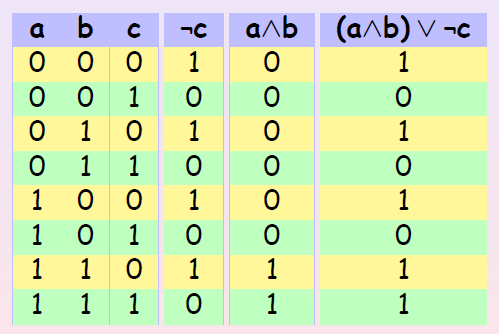 ALGORITMO DI KARNAUGH
Si selezionano tutte le righe che calcolano 1
Per ciascuna di queste si considera la formula ottenuta congiungendo le variabili che valgono 1 con le negazioni delle variabili che valgono 0
Si calcola la disgiunzione tra tutte le congiunzioni così ottenute
ESEMPIO
ALGORITMO DI KARNAUGH INVERSO
Si selezionano tutte le righe che calcolano 0
Per ciascuna di queste si considera la formula ottenuta congiungendo le variabili che valgono 1 con le negazioni delle variabili che valgono 0
Si calcola la disgiunzione tra tutte le congiunzioni così ottenute 
Si nega la formula così ottenuta
ESEMPIO
CIRCUITO DIGITALE CORRISPONDENTE
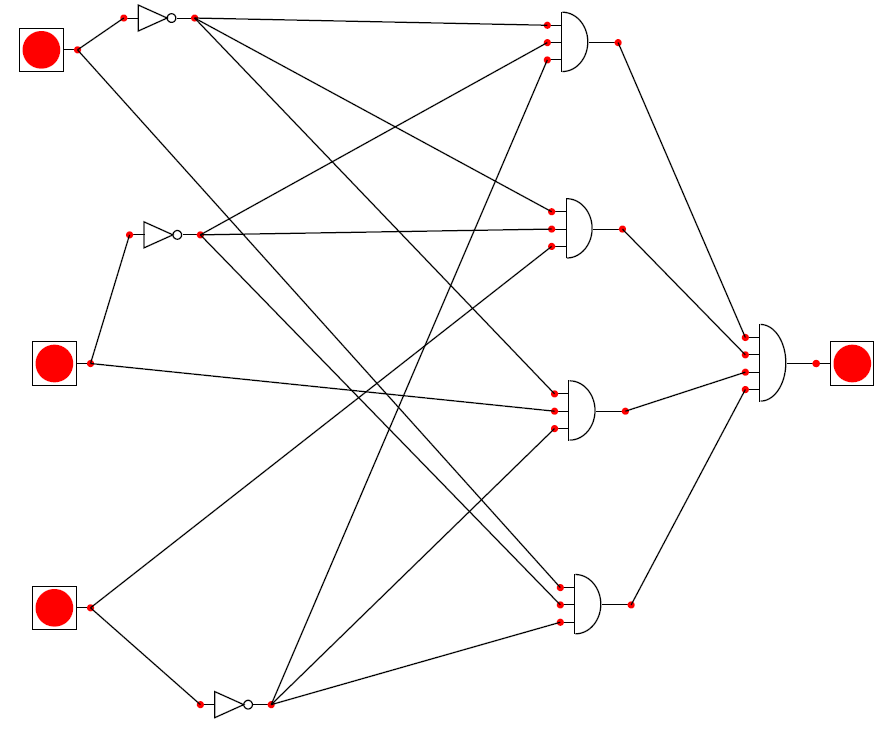